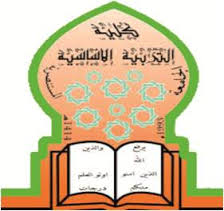 الجامعة المستنصرية
كلية التربية الاساسية
قسم علوم الحاسبات
Computational of Theory
اعداد : م.م سعد محسن حسن
للمرحلة الثانية
الكورس الاول 
للعام الدراسي: 2019 - 2018
Instructor: Saad Mohsen Hassan
Contact Information:
 
Office: computer science dept. lecturer room .
Email: saadmohsen84@yahoo.com
 
REFERENCES:
 
1. Introduction to Computer Theory 2nd Edition
Daniel I. A. Cohen John Wiley & Sons, Inc 1997
2. Maheshwari, Anil and Michiel Smid. "Introduction To Theory Of Computation". N.p., 2016. Web. 2 Nov. 2016.
Lecture 1
Theory of computation
Theory of computation is the theoretical study of capabilities and limitations of Computers (Theoretical models of computation).
Set: A set is simply a collection of object without repetition.
هي تجمع الاشياء بدون تكرار
Example:
							 A={a,e,g,y,q,n}  elements
الـ (Set) هو تجمع الاشياء بدون تكرار.
كل مجموعة تعرف عن طريق كتابة العناصر(Elements) تفصل بينهما الفارزة (commes) بين قوسين.
يكتب اسم المجموعة بالحروف الكبيرة مثل ( A,B,X ) أما الحروف الصغيرة نستخدمها لتعبير عن عناصر المجموعة أحيانا.
يمكن كتابة المجموعة عن طريق صفة مميزة لعناصر المجموعة وذلك في حالة كبر عدد العناصر أو تكون ما لأنهاية.
Example:
مجموعة احرف العلة Set A=
A= {a,e,i,o,u}
من الممكن تكوين المجموعات بثلاث طرق او ماتسمى اشكال:
A= {x│x is day of week}  or
A={ x│x is integer ,x>0} or
A= {1,2,3,4……….}
Example:
Set A= {x│x is day of week}  
A={Sun,Mond,Tues,Wedn,Tnur,Frid,Sat}
المجموعة التي تضم جميع عناصر المجموعات تسمى شاملة(Universe)   ويرمز لها .U

Example:
A={1,2,3}    , B={5,6,7}
U={1,2,3,5,6,7}
Example:
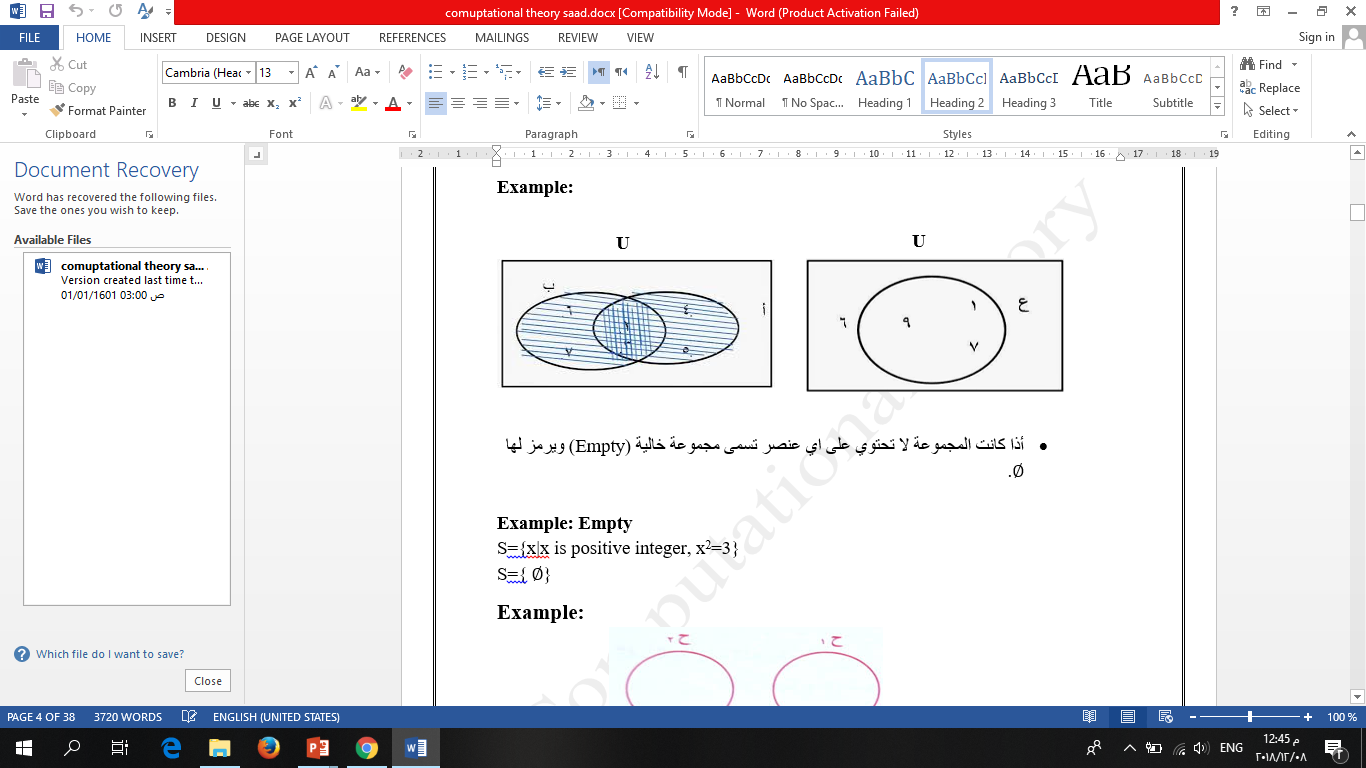 أذا كانت المجموعة لا تحتوي على اي عنصر تسمى مجموعة خالية (Empty) ويرمز لها ∅.

Example: Empty
S={x|x is positive integer, x2=3}
S={ ∅}
Example:
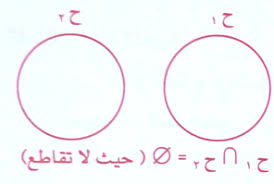 Subset:  
A set A is a subset of a set B if every element of A is also an element of B. Such a relation between sets is denoted by A ⊆ B. If A ⊆ B and A ≠ B we call A a proper subset of B and write A ⊂ B. 
 Example:
Let  A={1,3,4,5,8,9},    B={1,2,3,5,7},   C={1,5}
A ⊄ B,     C⊂ B,   C ⊂ A
	: A,B,C U
U={1,2,3,4,5,6,7,8,9…} المجموعة الشاملة تحتوي على الاقل الاعداد التالية:     
     Example:
N= {1,2,3,4,………} الاعداد الصحيحة الموجبة              
Z= {…..,-2,-1,0,1,2…..}الاعداد الصحيحة          
Q= {1.5,7.2,…….} الاعداد القياسية                  
R= {3.5,1/2, √3 ,…….}الاعداد الحقيقية           
N ⊂ Z ⊂ Q ⊂ R       فأن العلاقة بين هذه المجموعات تكون
Example:

   Let A={ d,e,c,n,y}  B={e,c} C={I,j,k,l,m,e,c}
   B⊂ A , B⊂ C,  C ⊄ A.

     Find U for these sets?